Патологическое прикрепление плаценты (врастание плаценты)
ВРАСТАНИЕ ПЛАЦЕНТЫ – это аномальное прикрепление плаценты, при котором невозможно самостоятельное отделение последа или его удаление ручными методами.
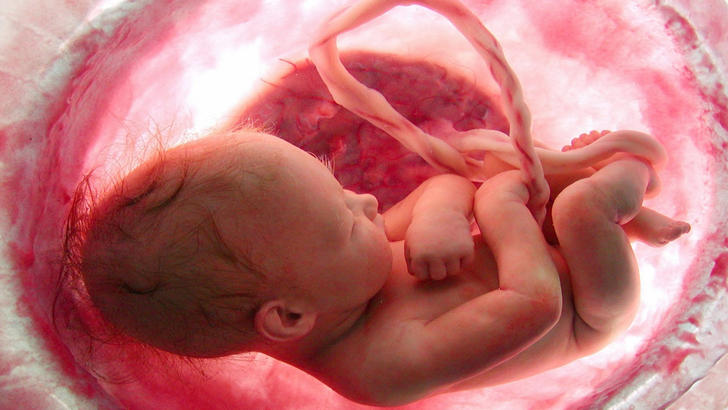 ПРЕДЛЕЖАНИЕ ПЛАЦЕНТЫ (placenta praevia) - расположение плаценты в нижнем сегменте матки в области внутреннего зева или на 20 мм выше него (по данным УЗИ при доношенной беременности). 
При предлежании плацента находится на пути рождающегося плода («prae» - «перед», «via» - «на пути»).
При сроке беременности более 16 недель выставляется диагноз: низкорасположенная плацента, если край плаценты находится менее чем в 20 мм от внутреннего зева.
Выделяют:
ВРАСТАНИЕ ПЛАЦЕНТЫ (placenta accreta spectrum) – патологическое состояние беременности, связанное с избыточной инвазией плаценты в стенку матки.
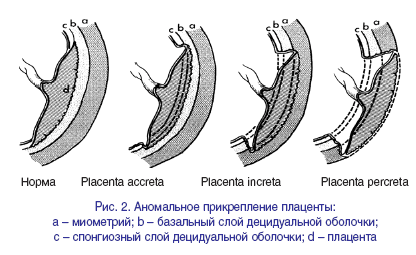 Этиология и патогенез
Этиология и патогенез врастания плаценты до конца не изучены. 
Основной причиной врастания и предлежания плаценты считается атрофия эндометрия на фоне инвазивных внутриматочных манипуляций и/или на фоне воспалительных процессов эндометрия
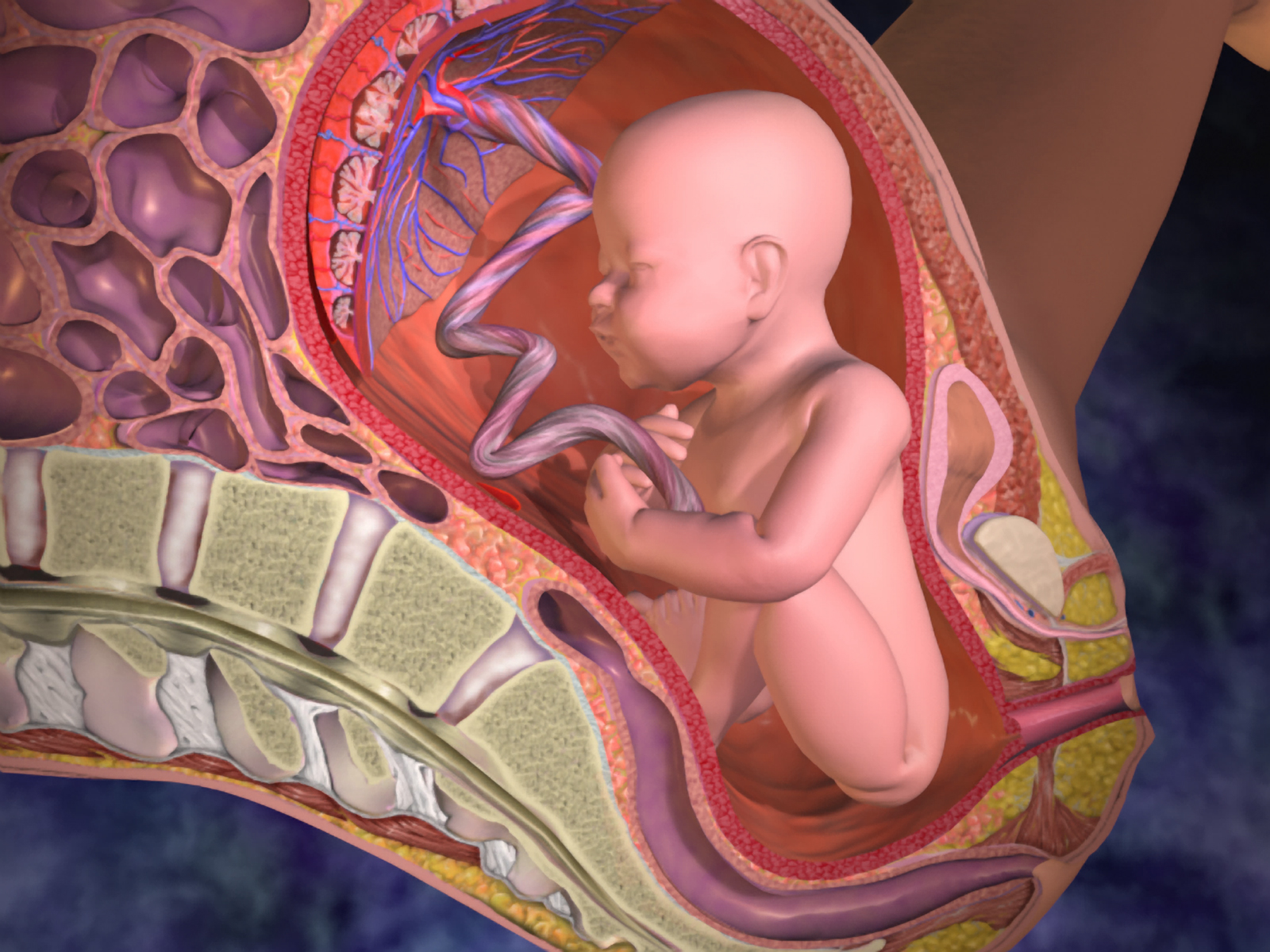 Этиология и патогенез
Наиболее актуальная теория патогенеза врастания и предлежания плаценты основана на неполноценности децидуального слоя эндометрия, не способного остановить инвазию плацентарной ткани.
 Беременность инициирует усиление маточного кровотока, но область рубцовоизмененного миометрия не способна к обеспечению полноценного кровотока. Снижение васкуляризации в районе дефекта происходит за счет замены соединительной ткани на фиброзную, что приводит к местной ишемии и очаговой дегенерации.
Можно предположить, что патофизиологической основой врастания плаценты является фиброз миометрия, инициирующий некроз стенок сосудов. Данный процесс приводит к пролапсу ворсинок хориона в просвет сосудов и образованию сосудистых лакун, неососудов.
Факторы риска врастания плаценты:
1. Кесарево сечение в анамнезе.
Риск возрастает по мере увеличения количества предшествующих операций кесарева сечения. Частота врастания плаценты у пациенток, перенесших 1, 2, 3, 4 и 5 абдоминальных родоразрешений составляет 3%, 11%, 40%, 61%, 67%, соответственно.
2. Кесарево сечение в анамнезе в сочетании с предлежанием плаценты при данной беременности.
Факторы риска врастания плаценты:
3. Беременность в рубце на матке после предыдущего кесарева сечения на малых сроках.
4. Так же к факторам развития врастания плаценты относят: хронический эндометрит, старший репродуктивный возраст, курение. 
5. Внутриматочные манипуляции (кюретаж, аблация эндометрия, ручное обследование стенок послеродовой матки), воспалительные заболевания органов малого таза, эмболизация маточных артерий, субмукозная лейомиома.
Эпидемиология
В последние десятилетия наблюдается неуклонный рост частоты встречаемости врастания плаценты, начиная от 1 на 4000 родов в 1970 году до 1 на 533 в наши дни, что обусловлено увеличением частоты оперативных родоразрешений. 
На сегодняшний день врастание плаценты является ведущей в мире причиной акушерских гистерэктомий 38%. 
В России кровотечение в связи с предлежанием плаценты занимает 2 место в структуре материнской смертности.
МКБ:
Класс ХV: Беременность, роды и послеродовый период.
Блок (O30-O48) Медицинская помощь матери в связи с состоянием плода, амниотической полости и возможными трудностями родоразрешения:
Классификация
низкая плацентация - плацента расположена на расстоянии от 2 до 5 см от области внутреннего зева.
низкое расположение плаценты - расстояние от края плаценты до внутреннего зева менее 20 мм (термин применим при сроке беременности более 16 недель).
ПРЕДЛЕЖАНИЕ ПЛАЦЕНТЫ
Существует несколько классификаций предлежания плаценты по данным УЗИ:
полное предлежание - плацента полностью перекрывает внутренний зев.
неполное (частичное) предлежание - внутренний зев перекрыт частично или плацента нижним краем доходит до него.
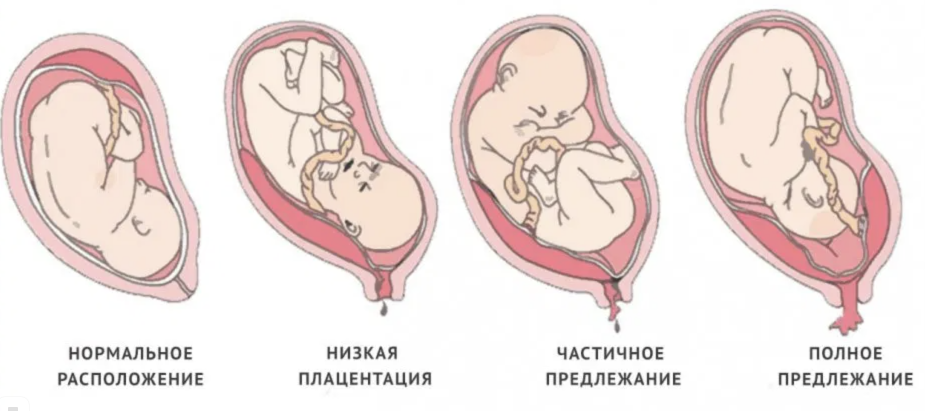 Классификация
ВРАСТАНИЕ ПЛАЦЕНТЫ
Выделяют три морфологических варианта нарушения инвазии ворсин хориона:
приращение к миометрию – placenta accreta.
прорастание мышечной оболочки -placenta increta.
прорастание серозного слоя и/или соседних органов – placenta percreta.
Классификация placenta accreta spectrum PAS FIGO
Классификация placenta accreta spectrum PAS FIGO
Классификация placenta accreta spectrum PAS FIGO
Классификация placenta accreta spectrum PAS FIGO
Классификация placenta accreta spectrum PAS FIGO
Топографическая классификация врастания плаценты
1 тип – прорастание серозного слоя матки, врастание в верхушку задней стенки мочевого пузыря с вовлечением верхних пузырных и маточных артерий
2 тип – врастание в параметрий с вовлечением маточных, мочеточниковых и запирательных артерий
3 тип – врастание в шейку матки и влагалище с вовлечением влагалищных и шеечных артерий
4 тип - врастание в шейку матки и влагалище с фиброзными изменениями между маткой и мочевым пузырем
Клиническая картина
Предлежание/врастание плаценты не имеют патогномоничных клинических признаков. 
Основное проявление – маточное кровотечение как во время беременности, так и в родах или во время кесарева сечения. 
Врастание плаценты характеризуется невозможностью самопроизвольного и ручного отделения плаценты от стенки матки.
Диагностика
1. Рекомендовано проводить подробный сбор акушерско-гинекологического анамнеза и жалоб
Необходимо учитывать следующие жалобы: кровяные выделения из половых путей, маточные кровотечения на протяжении беременности, боль в животе. 
В анамнезе обращать внимание на: инвазивные внутриматочные манипуляции (кюретаж, аблацию эндометрия, ручное обследование стенок послеродовой матки), кесарево сечение, воспалительные заболевания органов малого таза, эмболизацию маточных артерий, субмукозную лейомиому
Диагностика
2. Физикальное обследование
 Рекомендовано проводить осмотр шейки матки в зеркалах. 
Не рекомендовано применять бимануальное влагалищное исследование с целью предотвращения кровотечения.
3. Полное клинико-лабораторное обследование
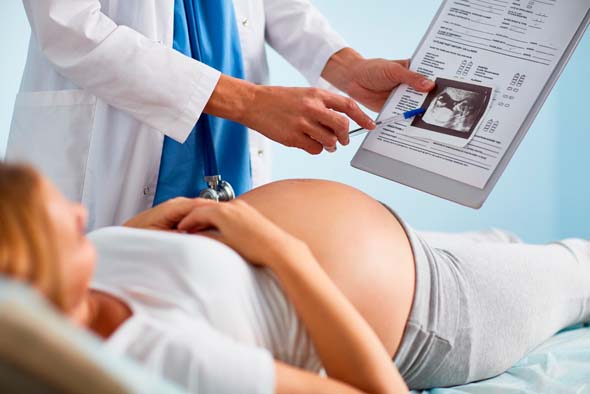 Диагностика
4. Ультразвуковое исследование
 При проведении 1-го пренатального скрининга (11-13 недель) у женщин с рубцом на матке и/или признаками предлежания плаценты рекомендовано определять ультразвуковые маркеры предлежания/врастания плаценты:
	1) низкая имплантация плодного яйца вблизи рубца после 	предыдущего кесарева сечения 
	2) уменьшение толщины подлежащего плодному яйцу 	миометрия (менее 5-6 мм) 
	3)внутриплацентарные лакуны
Диагностика
При проведении 2-го пренатального скрининга (18 - 20 недель) всем женщинам с клиническими факторами риска врастания плаценты и предлежанием плаценты (расположением по передней стенке матки) рекомендовано определять ультразвуковые маркеры предлежания/врастания плаценты.
При выявлении низкого расположения (менее 20 мм от внутреннего зева) либо предлежания плаценты при ультразвуковом исследовании во 2-ом триместре рекомендовано контрольное транвагинальное ультразвуковое исследование в 32 недели беременности для диагностики случаев сохраняющегося низкого расположения либо предлежания плаценты.
Диагностика
5. Магнитно-резонансное исследование
МРТ – является более точным методом диагностики для оценки глубины и топографии инвазии, а также в случаях инвазии плаценты в заднюю стенку матки.
В связи с большей диагностической значимостью, рекомендовано проводить магнитно-резонансное исследование в 26-32 недели беременности
Диагностика
6. Патоморфологическое исследование
При гистологическом исследовании на срезах определяются расширенные участки отсутствующего децидуального слоя между плацентой и миометрием. Они могут включать область с ворсинами плаценты, прикрепленными непосредственно к миометрию или аномальную имплантацию со слоем фибриноида и промежуточным трофобластом между ворсинками плаценты и миометрием.
Ведение беременности
Рекомендовано пациенткам с врастанием плаценты с клиническими симптомами (кровяные выделения, тонус матки или сокращение матки) госпитализация в стационар.
При отсутствии жалоб, клинических проявлений, осведомлении о всех возможных осложнениях, женщины с предлежанием и врастанием плаценты могут наблюдаться в амбулаторных условиях.
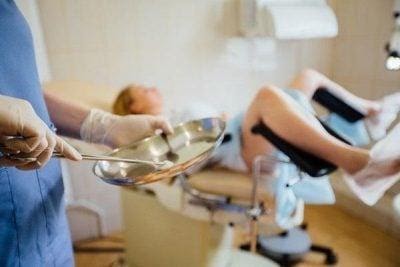 Ведение беременности
Рекомендовано проведение профилактики респираторного дистресс-синдрома плода у женщин с врастанием/предлежанием плаценты при повторяющихся эпизодах кровяных выделений или сокращений матки до 35 недели беременности в связи с высоким рисом экстренного родоразрешения.
При ИЦН у пациенток с предлежанием/врастанием плаценты не рекомендовано наложение швов на шейку матки для пролонгирования беременности и уменьшения риска кровотечения.
Ведение беременности
Рекомендованный срок планового родоразрешения у здоровых женщин с врастанием плаценты без истории влагалищных кровотечений во время данной беременности составляет 34-36 недель беременности.
В случае диагностики у женщин с врастанием плаценты кровотечения, ПРПО или схваткообразных болей рекомендовано экстренное кесарево сечение.
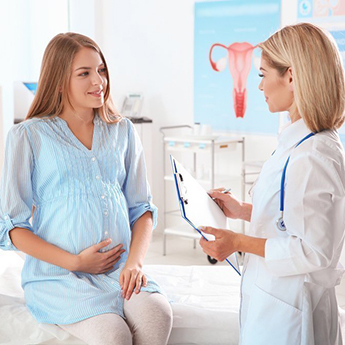 Родоразрешение
Родоразрешение у пациенток с врастанием/предлежанием плаценты рекомендовано планировать в стационере 3 уровня.
Рекомендована плановая госпитализация пациенток с врастанием плаценты, при отсутствии других показаний, в 33-34 недели.
Перед оперативным вмешательством рекомендовано проинформировать пациенток с врастанием плаценты о высоком риске гистерэктомии и других осложнениях, получить согласие на проведение гистерэктомии.
Родоразрешение
ВЫБОР КОЖНОГО РАЗРЕЗА:
нижнесрединная лапаротомия (у пациенток с врастанием плаценты) 
поперечное надлобковое чревосечение (у пациенток с предлежанием плаценты)
ВЫБОР РАЗРЕЗА НА МАТКЕ: 
донное кесарево сечение (у пациенток с врастанием плаценты) 
кесарево сечением в нижнем маточном сегменте (у пациенток с предлежанием плаценты)
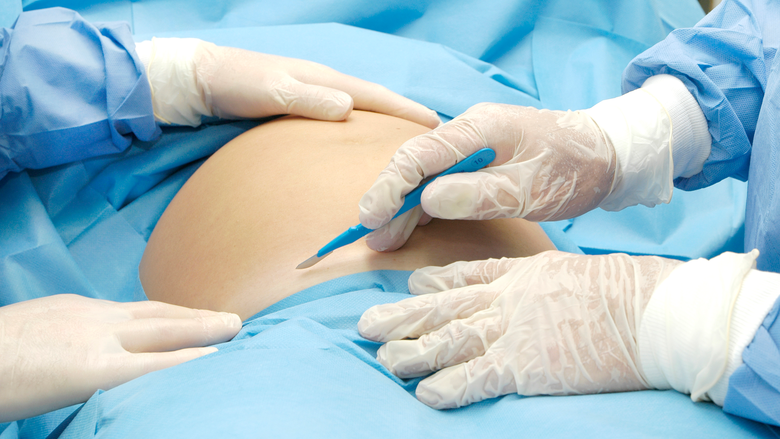 Родоразрешение
Выбор метода хирургического лечения при врастании плаценты органосохраняющий (при врастании плаценты на ограниченном участке):
метропластика с использованием комплексного компрессионного гемостаза и/или эндоваскулярных методов гемостаза и/или перевязки, временной окклюзии магистральных маточных сосудов, гемостатических швов.
органоуносящий (при врастании плаценты в шейку матки, при невозможности остановки кровотечения).
оставление плаценты in situ (врастание плаценты – интраоперационная находка).
Родоразрешение
Рекомендовано выполнение гистеротомии при врастании плаценты вне зоны расположения плаценты.
Органосохраняющую операцию не рекомендовано проводить при инвазии плаценты в шейку матки и/или параметрий.
Всем пациенткам с врастанием плаценты для снижения объема кровопотери и улучшения исходов рекомендовано использовать хирургические методы гемостаза: комплексный компрессионный гемостаз, перевязку/временное пережатие магистральных сосудов или эндоваскулярные методы
Родоразрешение
Не рекомендовано введение утеротоников, после рождения ребенка при врастании плаценты, рекомендовано их использование только после удаления плаценты.
Профилактическое введение окситоцина сразу после родоразрешения способствует сокращению матки, что может быть полезным для отделения плаценты.
Клиническая оценка степени врастания плаценты
Клиническая оценка степени врастания плаценты
Клиническая оценка степени врастания плаценты
СПАСИБО ЗА ВНИМАНИЕ
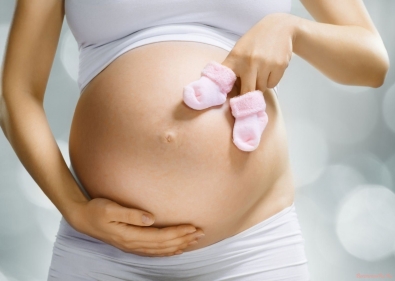